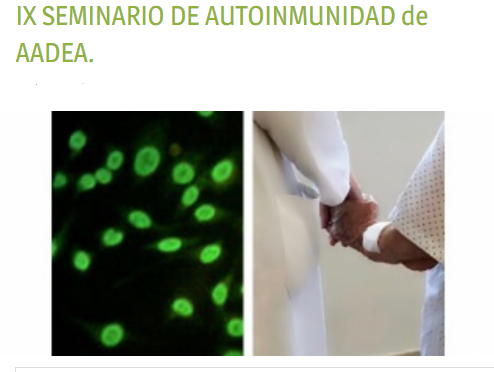 CONFERENCIA DE CLAUSURA
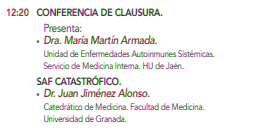 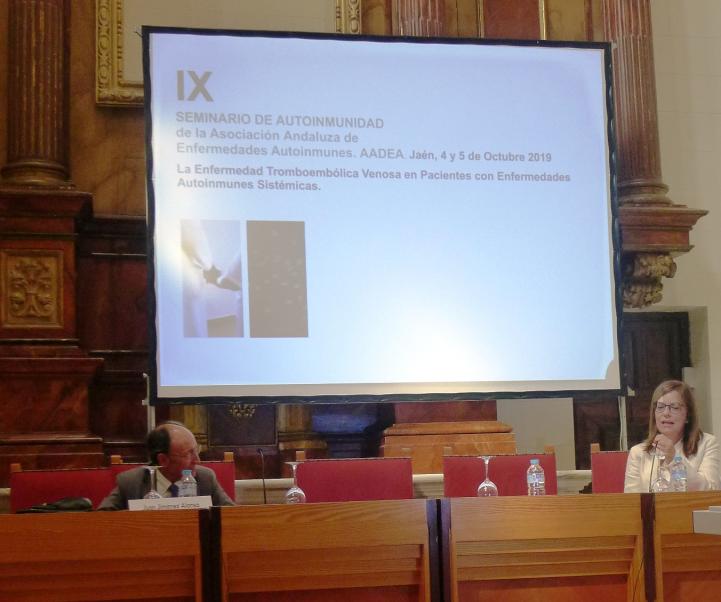